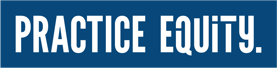 GUIDELINES
COLORS
PRIMARY
HEX: 005191
WCAG Compliant
HEX: FF443B
WCAG Compliant
Orange Red
C:0 M:75 Y:96 K:0
R:242 G:101 B:39
HEX: #F26527
Light Blue
C:84 M:44 Y:0 K:0
R:14 G:125 B:194
HEX: #107CC0
Dark Blue
C:100 M:74 Y:0 K:0
R:16 G:72 B:122
HEX: #07477A
Orange Red
C:11 M:91 Y:87 K:2
R:211 G:61 B:53
HEX: #d33d35
Yellow
C:0 M:34 Y:71 K:0
R:255 G:179 B:81
HEX: #FFB351
GRAYSCALE
Black at 2%
C:0 M:74 Y:0 K:2
R:250 G:250 B:250
HEX: #F7F7F7
Black at 30%
C:0 M:74 Y:0 K:30
R:179 G:179 B:179
HEX: #CCCCCC
Black at 70%
C:0 M:74 Y:0 K:70
R:79 G:79 B:79
HEX: #545454
Black at 10%
C:0 M:74 Y:0 K:10
R:229 G:229 B:229
HEX: #E1E1E1
FONTS
HEADLINES
BODYCOPY
TITLES
SUBHEADS
ARIAL – bold (dark blue)
ARIAL – bold (70% black)
Arial – regular (100% black)
ARIAL – bold (30% black)
ARIAL – bold (white)
ARIAL – bold (white)
Arial – regular (white)
ARIAL – bold (white)
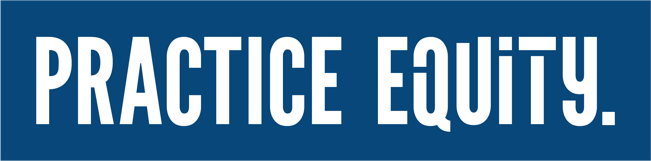 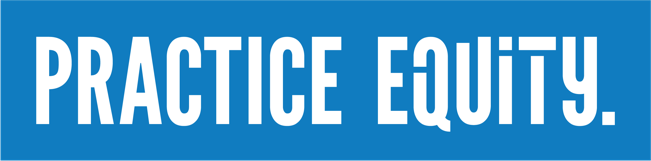 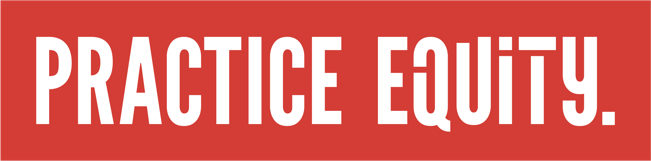 01 PLACEHOLDER TEXT

02 PLACEHOLDER TEXT

03 PLACEHOLDER TEXT

04 PLACEHOLDER TEXT
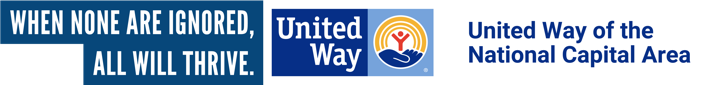 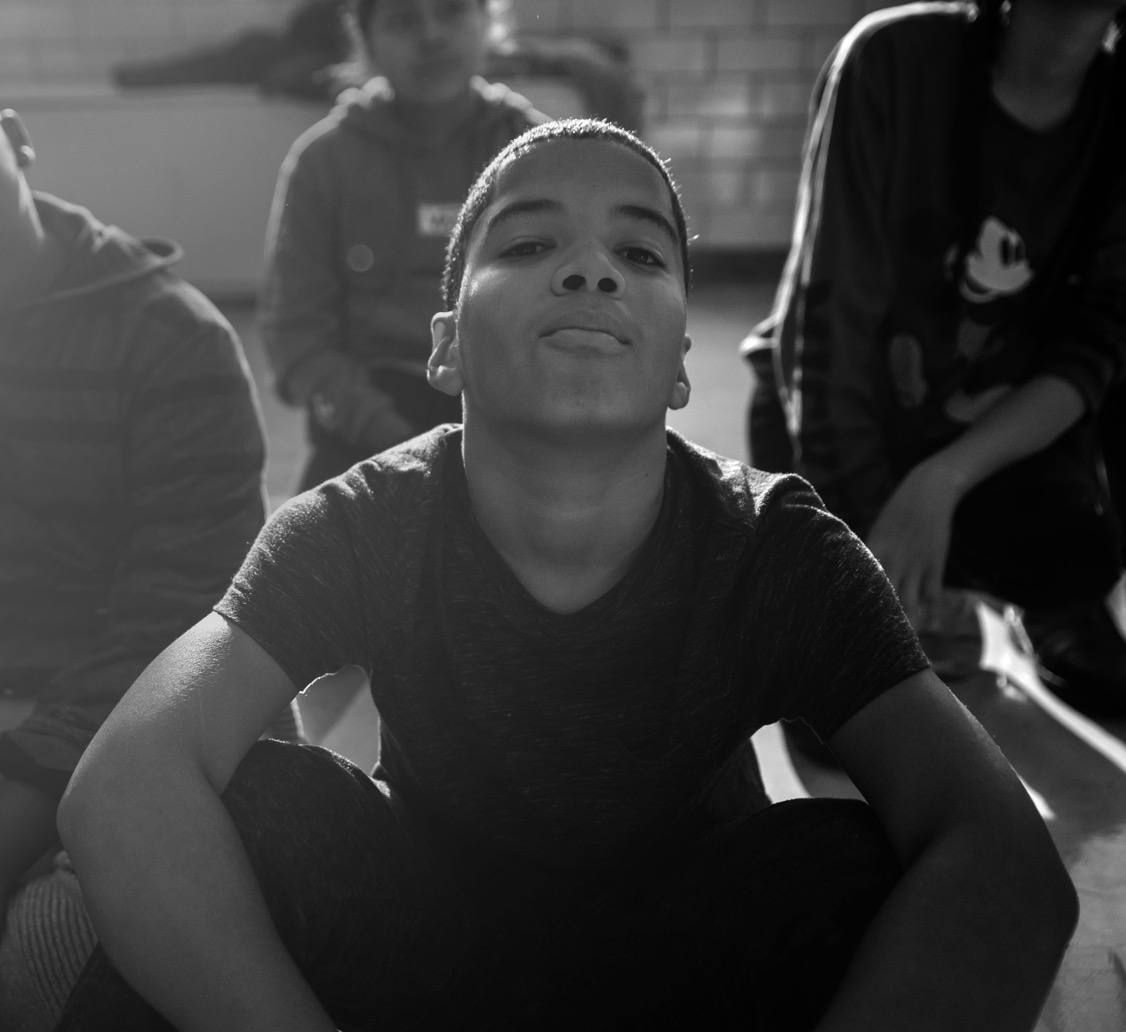 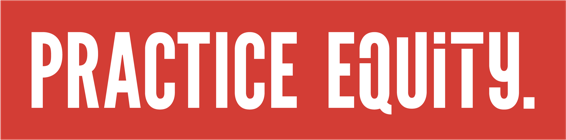 12
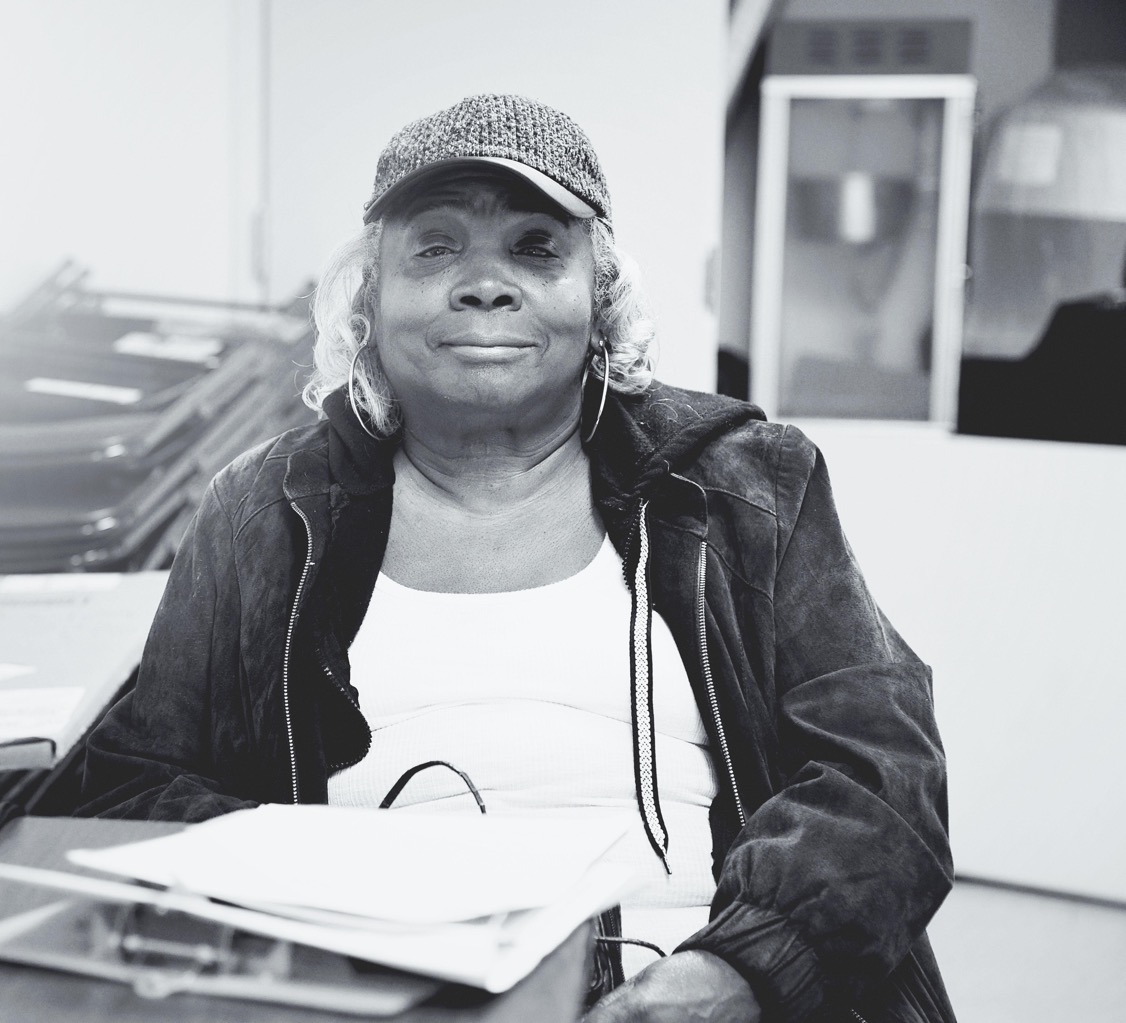 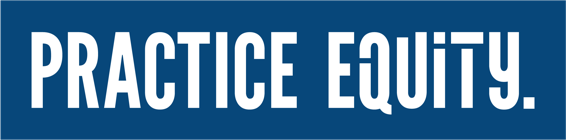 13
01 PLACEHOLDER TEXT | 02 | 03 | 04
15
01 | 02 PLACEHOLDER TEXT | 03 | 04
16
01 | 02 | 03 PLACEHOLDER TEXT | 04
17
01 | 02 | 03 | 04 PLACEHOLDER TEXT
18
19
20
21
22
01 PLACEHOLDER TEXT | 02 | 03 | 04
23
01 | 02 PLACEHOLDER TEXT | 03 | 04
24
ICONS
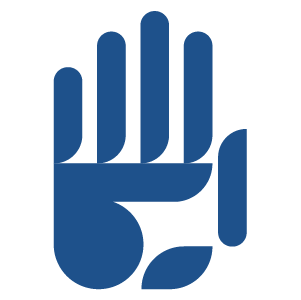 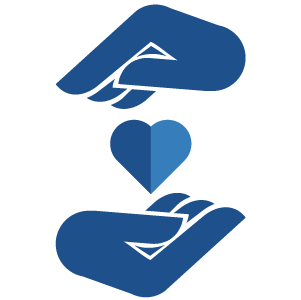 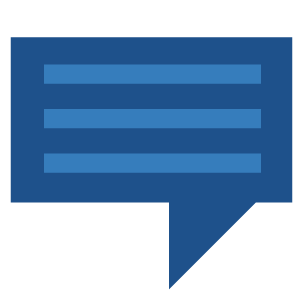 GIVE
ADVOCATE
VOLUNTEER
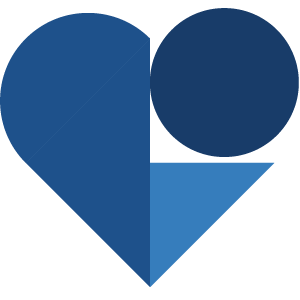 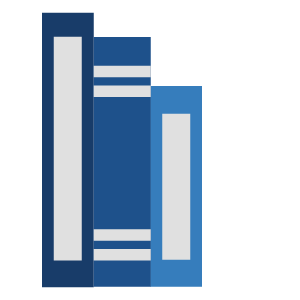 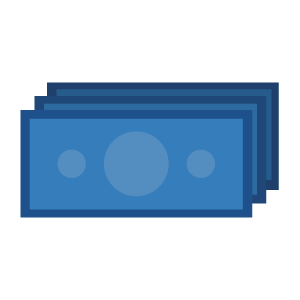 HEALTH
EDUCATION
ECONOMIC OPPORTUNITY